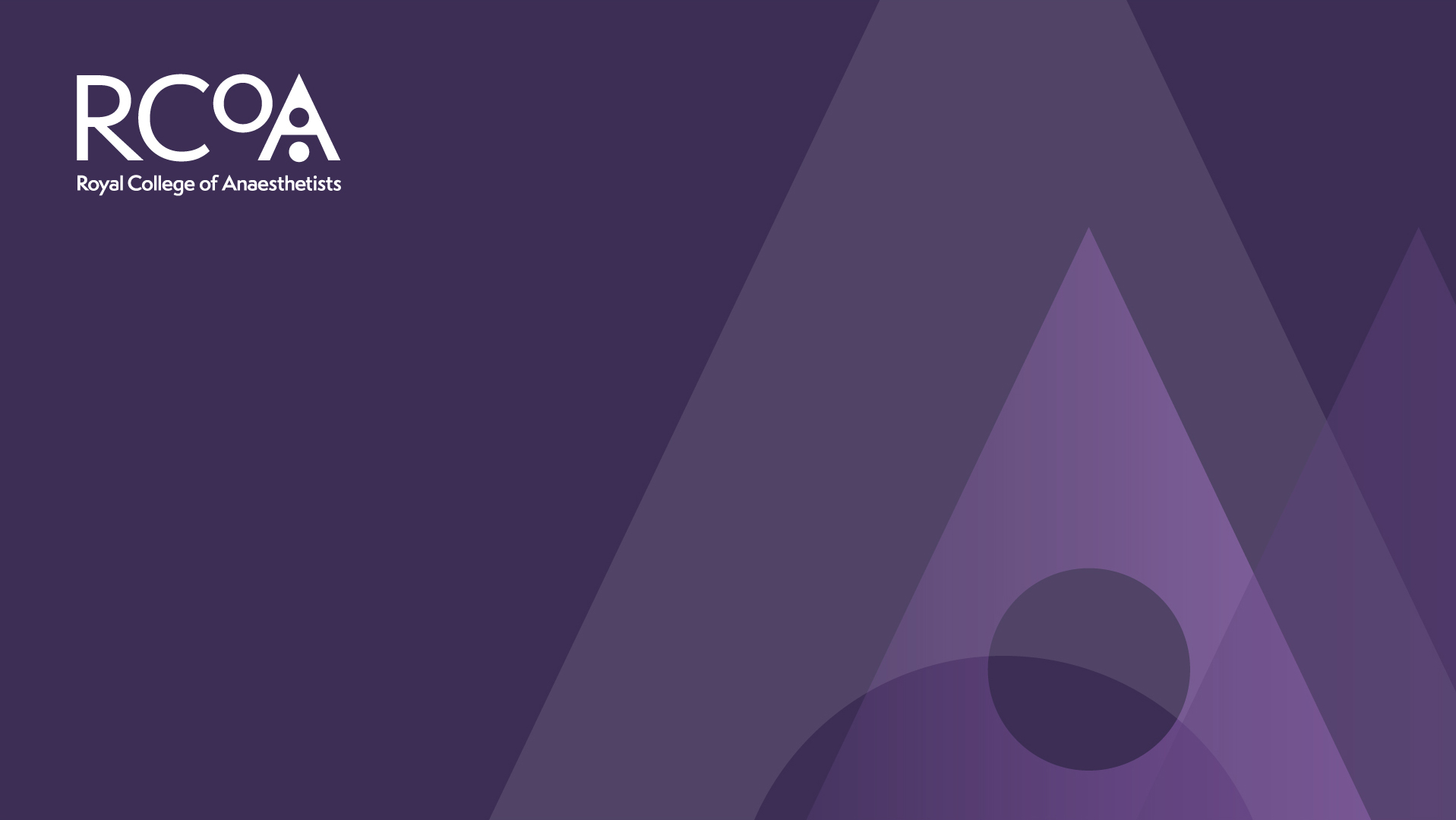 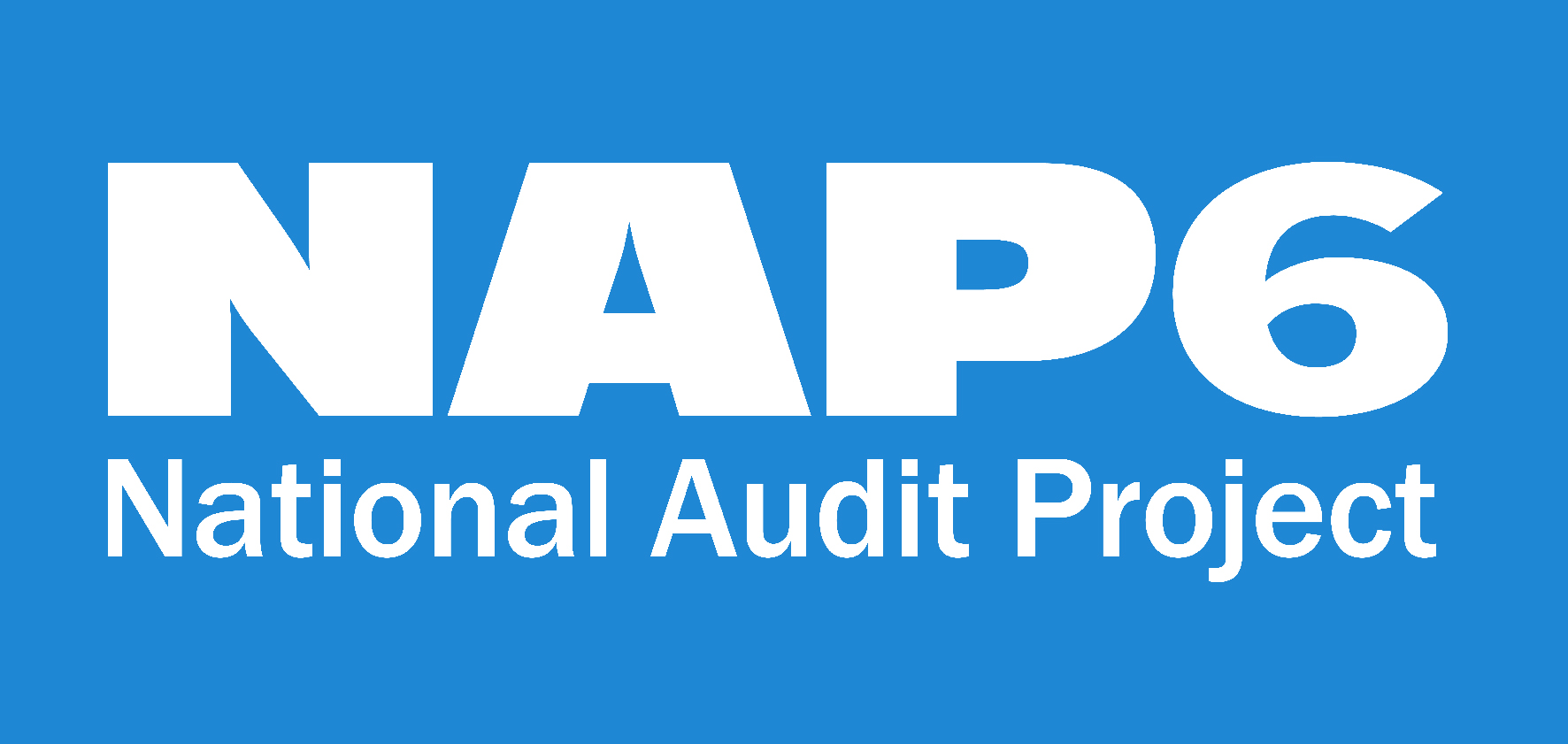 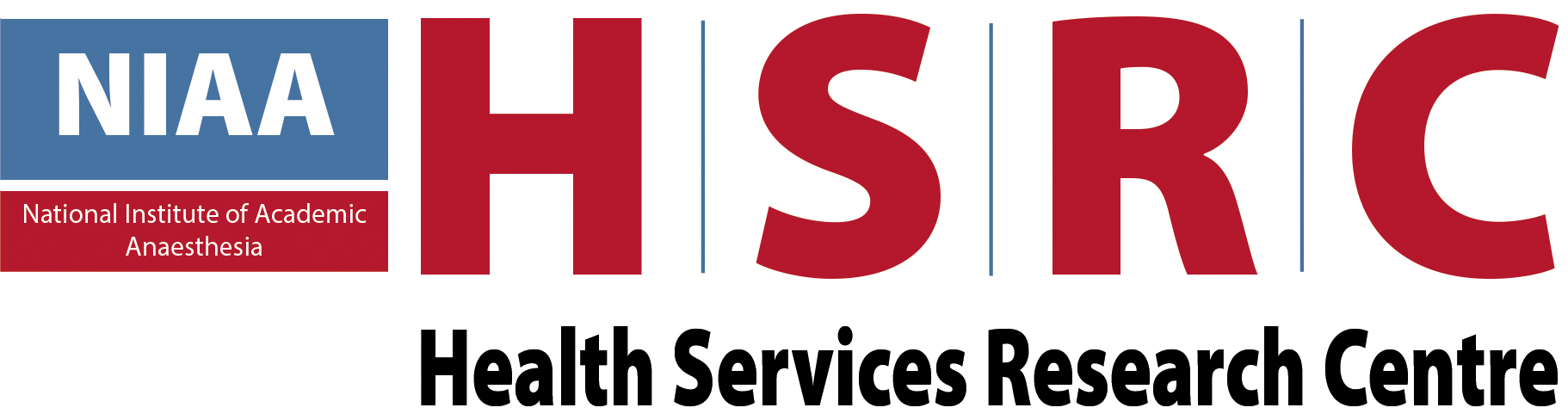 Anaesthetists’ PerceptionsHarriet KempResearch & Audit Federation of Trainees
Aims
Assess baseline practice
Management
Referral
Reporting
Explore experience of previous cases
Identify risk perceptions of causative agents
Response
11,104 (77%) anaesthetists 
341 (96%) hospitals

1734 cases primary anaesthetist in 2014-15
49% confirmed
2% fatalities
Departmental Systems
87% immediate access to guidelines
37% ‘anaphylaxis treatment pack’

82% knowledge of where to refer
35% departmental lead
Referral & Reporting
47% reported via local critical incident
14% reported to the MHRA
Suspected causative agents
Did perception of risk reflect the actual risk rate?
NMBAs
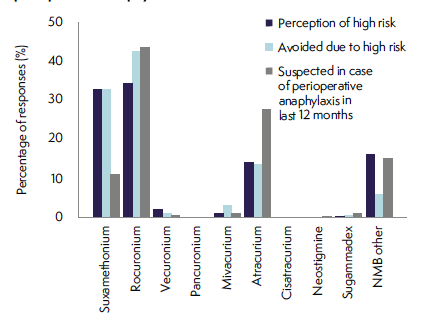 Suxamethonium:
‘High risk’
Low number of cases

Atracurium
‘Lower risk’
High number of cases
Antibiotics
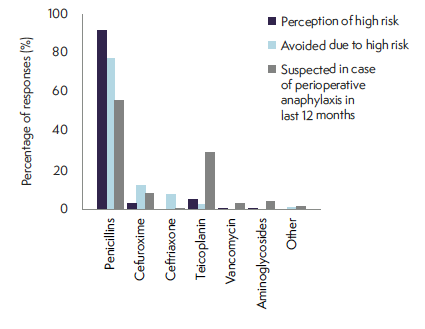 Teicoplanin
‘Low risk’
Proportionally high number of cases

Test dose
32% routine use
4.7% observed reaction to test does
Reasons for avoidance
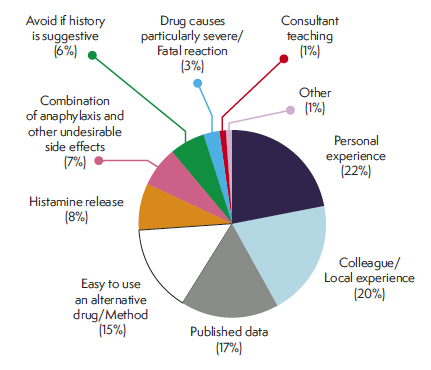 Career Experience
76% had career experience of perioperative anaphylaxis 

Median of 2 cases per respondent ≈ 1:7.25 years

4% reported a death ≈ 1: 311 years
Conclusions
Largest survey on this topic
Majority not reported to national databases
Some not referred for investigation
Mismatch of risk perception and actual risk?
NMBA and antibiotics perceived as highest risk

NB Limitation of retrospective incidences
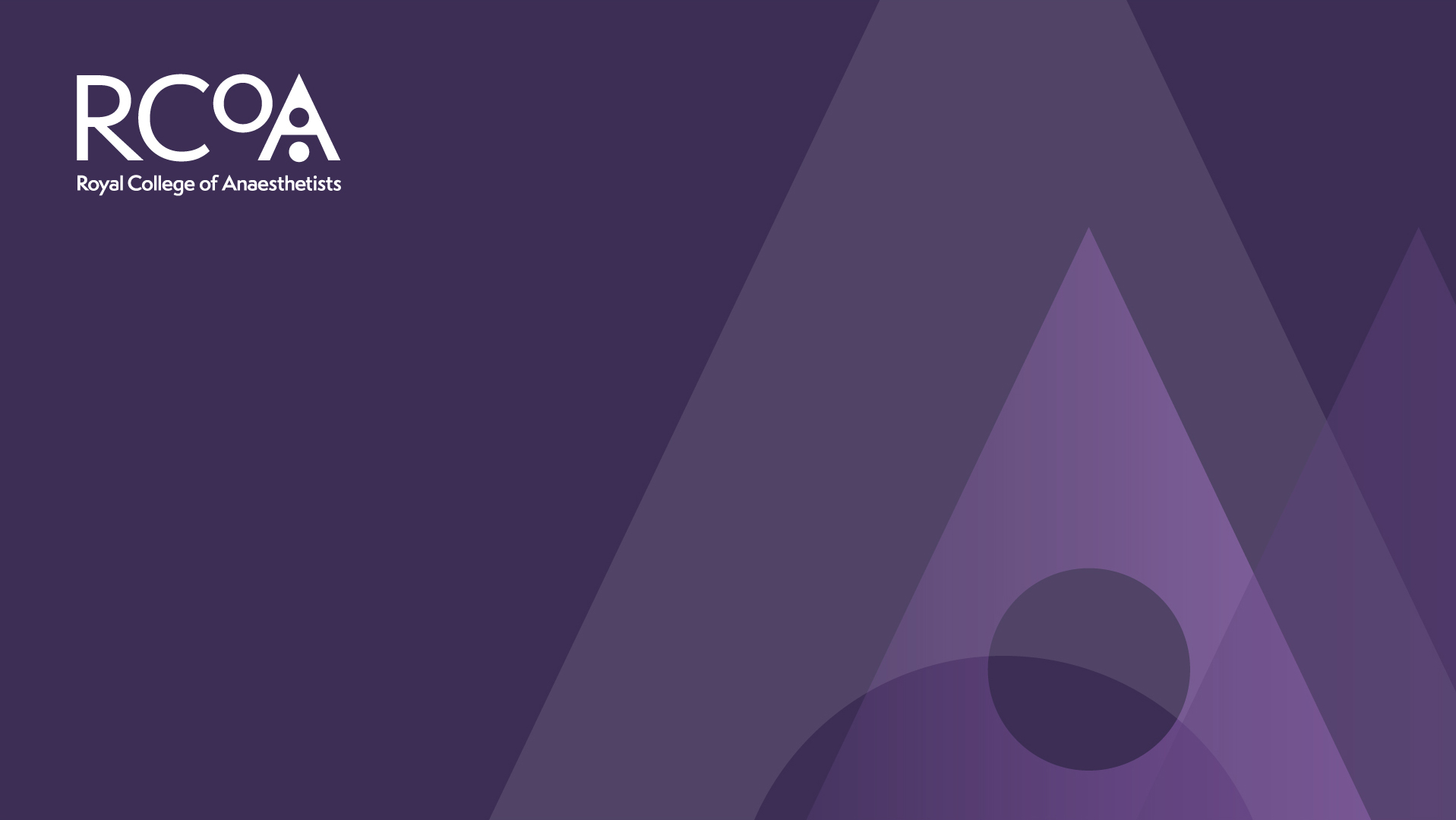 Thank You